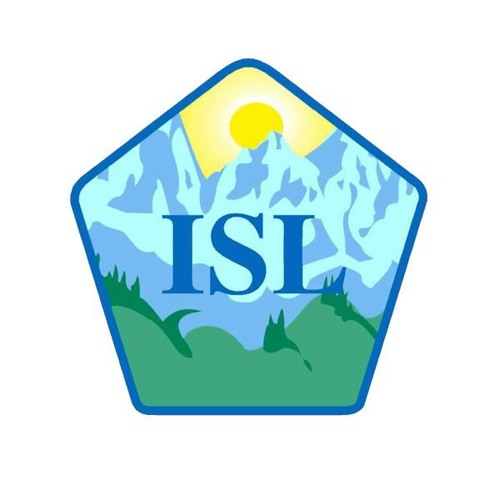 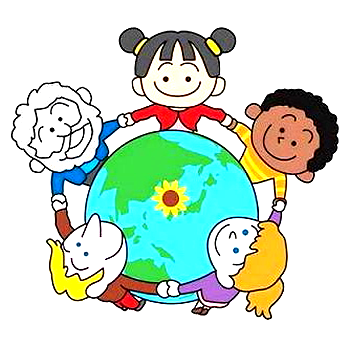 SENTIDO DE PERTENENCIA
Profesor : Hilda Soto Villanueva
Clase de Religión
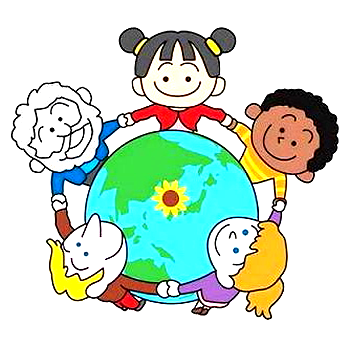 Objetivo: 
Potenciar la responsabilidad y el sentido de pertenencia 
de los jóvenes y niños. Mediante la implementación de estrategias
 pedagógicas vivenciales lúdicas y artísticas con el fin de generar 
espacios reflexivos.
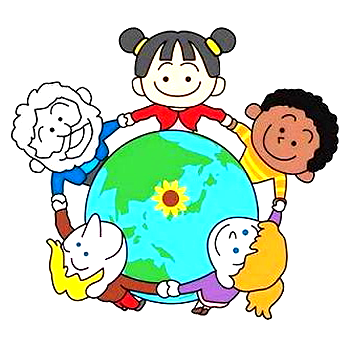 Desarrollaremos actividades sobre el  Sentido de Pertenencia
R
U
T
A

D
E
 
A
P
R
E
N
D
I
Z
A
J
E
Aplicaremos la reflexión en el desarrollo de Guía de trabajo
Leeremos texto alusivo y reflexionaremos sobre el tema
Conocer el objetivo de la clase
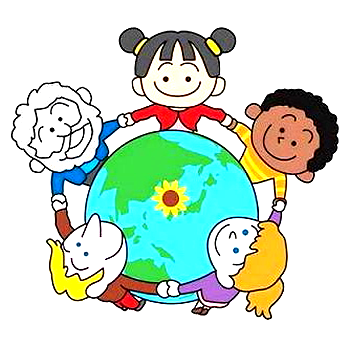 Link Sentido de  Pertenencia    https://www.youtube.com/watch?v=JuvBF6F08YM